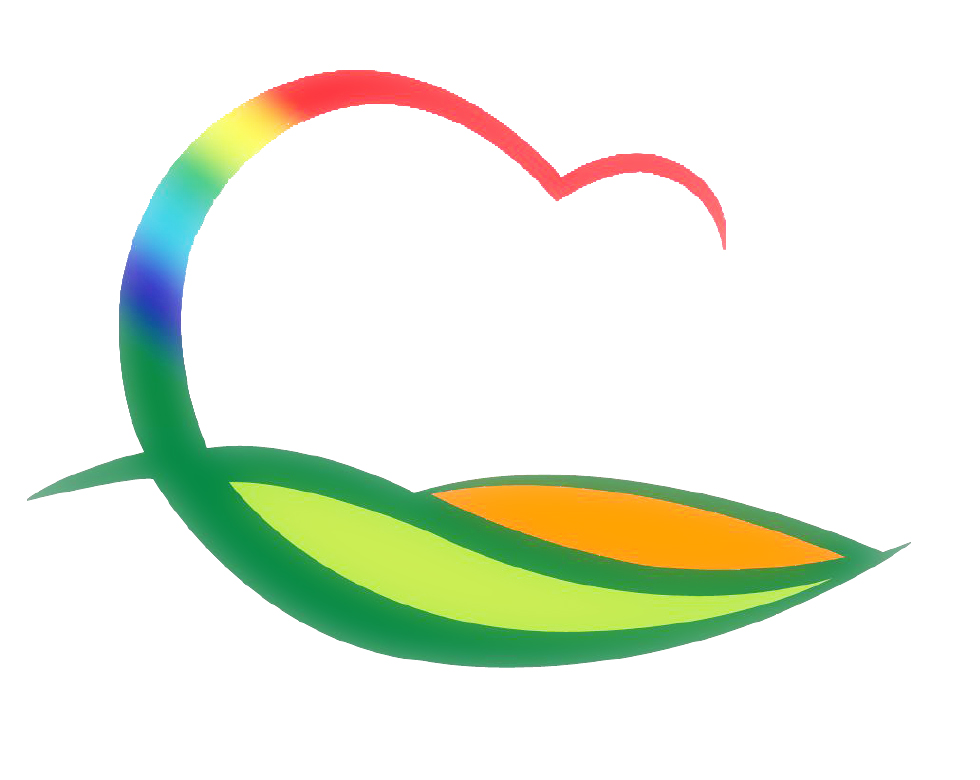 보   건   소
[Speaker Notes: 먼저, 지금의 옥천입니다.]
7-1.  간흡충 예방 교육
일     시 : 3월 중
장     소 : 각 마을회관
대     상 : 500명 
    - 용산면(백자전리, 천작리, 미전리, 법화리) : 200명
    - 황간면(남성리, 신평리, 신흥리, 마산리) : 300명
내     용
     - 간흡충 바로알기 및 예방법 교육
     - 식습관 등 관련 설문 작성
7-2.  의약품 판매업소 지도·점검
기     간 : 3. 17.(월) ~ 3. 28.(금)
대     상 : 22개소(관내 약국)
내     용 
     - 무자격자 의약품 판매 및 의사처방 없는 전문의약품 판매 행위
     - 유효기간 경과 약품 판매 및 마약류 관리 적정 여부
7-3.  성과 에이즈 바로 알기 교육
일     정
     - 3. 6.(목) ~ 3. 11.(화) : 민방위 대원 / 영동읍사무소
     - 3. 25.(화) : 산업과학고 학생  / 산업과학고 시청각실
인      원 : 1,229명 (민방위대원 1,121명, 산과고 108명)
내      용 : 올바른 성(性) 지식 및 에이즈 예방법 교육
7-4.  찾아가는 심뇌혈관 순회 교육
기     간 : 3. 6.(목) ~ 3. 28.(금)  14:00
대     상 : 10회 / 680명 (보건소 등록 만성질환자)
내     용 : 만성질환 관리 및 합병증 예방교육,  운동지도

※ 세부교육일정
7-5.  당뇨 합병증 검진사업
기     간 : 3. 5.(수) ~ 3. 21.(금)  08:30 ~ 11:00
대     상 : 469명(관내 등록된 당뇨환자)
방     법 : 출장검진 (성모영상의학과의원)
내     용 : 안저검사, 미세단백뇨 검사
※ 세부검진일정
7-6.  찾아가는 의료서비스
기     간 : 3. 11.(화) / 3. 18.(화) / 3. 26.(수) 14:00~16:00
 장    소 : 각 마을회관
대     상 : 3개소 (상촌 대해리, 양강 두평리, 상촌 흥덕리)
내     용 : 내과진료, 한방진료, 보건교육, 우울검사실시 등
7-7.  경로당 순회 자살예방교육
기     간 : 3. 7.(금) / 3. 11.(화) / 3.14.(금)   14:00~15:30
장     소 : 각 경로당
대     상 : 80명(관리 30명, 사부리 25명, 죽전리 25명)
내     용 : 노인자살예방교육, 노인우울검사 실시